Н е р і в н о с т і. 
О с н о в н і    т и п и   з а в д а н ь   
З Н О   та     Н М Т ,  м е т о д и   ї х  
  р о з в ’ я з у в а н н я
Каплуновська  Світлана  Андріївна, 
вчитель   математики
 І-Іванівського ліцею Барвінківської МТГ Ізюмського району Харківської області
http://aida.ucoz.ru
Н е р і в н о с т і
http://aida.ucoz.ru
При розв'язуванні нерівностей користуємося такими властивостями:
Якщо з однієї частини нерівності перенести в іншу  доданок  з  протилежним  знаком, то утвориться  нерівність, рівносильна  даній.
Якщо обидві частини нерівності помножити або  поділити  на  одне  й  те  саме  додатне число, то утвориться нерівність, рівносильна даній.
Якщо обидві частини нерівності помножити або поділити на одне й те саме від'ємне число, змінивши при цьому знак нерівності на протилежний, то отримаємо нерівність, рівносильну даній.
Завдання 4     (НМТ 2023 рік)
Завдання 1     (ЗНО 2010 рік)
Завдання 3    (ЗНО  2015 рік)
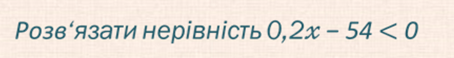 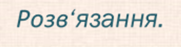 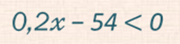 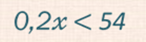 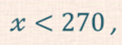 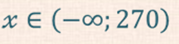 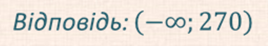 Квадратні нерівності
знайти розв'язки квадратного тричлена  ах2+вх+с  або з'ясувати, що їх немає (розв'язуємо рівняння  ах2+вх+с=0) ;
визначити  напрямок віток параболи , яка відповідає  функції   у = ах2+вх+с (залежно від знака коефіцієнта  а);
зобразити схематично графік функції  у = ах2+вх+с, звертаючи увагу тільки на точки перетину з віссю Ох ;
знайти на осі Ох проміжки, для яких виконується дана нерівність;
записати відповідь.
Алгоритм розв'язування нерівностей методом інтервалів
Завдання 17      (ЗНО  2012 рік , 2 сесія)
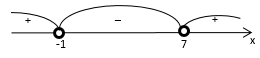 Застосування методу інтервалів для розв'язування дробово-раціональних нерівностей
Завдання 27       (ЗНО  2009рік)
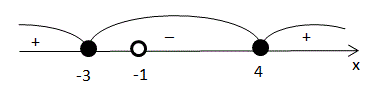 Завдання   14    (ЗНО  2011 рік)
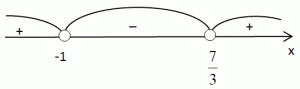 Показникові нерівності
Загального способу розв'язування  показникових нерівностей не існує. Можна виділити декілька типів та способів їх розв'язання.
І. Найпростіші та ті, які зводяться до них таким шляхом:
   а) зведення до однієї основи;
   б) винесення спільного множника за дужки;
   в)ділення обох частин на степінь.
ІІ. Нерівності, які зводяться до алгебраїчних:
   а) зведення до квадратного шляхом заміни;
   б) однорідні.
ІІІ. «Нестандартні» показникові нерівності.
Завдання 13       (НМТ 2022 рік)
Завдання  6     (ЗНО  2009 рік)
Завдання 17   (ЗНО  2012 рік, 1 сесія)
Завдання 5      (ЗНО  2012 рік, 2 сесія)
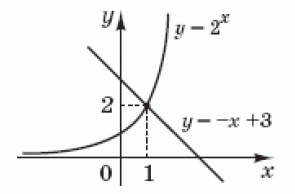 Логарифмічні нерівності
Завдання    23      (ЗНО  2011 рік)
Завдання 14   (ЗНО  2008 рік)
Завдання  31  (ЗНО  2010 рік)
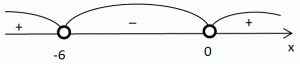 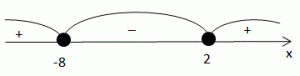 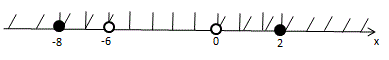 Завдання   34     (2011 рік)
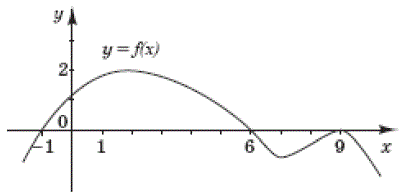 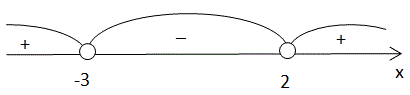 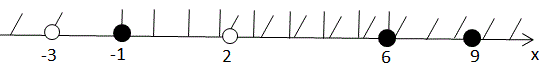 Завдання  33     (2009 рік)
Завдання 30        ( 2014 рік)
Нерівності по праву вважаються одним із найскладніших розділів математики, при їх розв'язуванні допускається найбільша кількість помилок. Помилки, що зустрічаються найчастіше.
При  правильному  розв'язанні  нерівності  учні  неправильно  визначають найбільше  або  найменше  значення  змінної, що  задовольняє  задану  нерівність.





    При  розв'язуванні  нерівностей, в  яких  потрібно  множити  або  ділити  на від'ємне  число,  знак  нерівності  не  міняють  на  протилежний.